April 2024
Project: IEEE P802.15 Working Group for Wireless Personal Area Networks (WPANs)

Submission Title: [DraftC comment resolution proposals for LBT related comments (CIDs 40, 76, 276, 277, 278, 279, 280, 281, 282, 283, 284, 285, 286, 289, 290, and 291)]	
Date Submitted: [April 22, 2024]	
Source: [Alex Krebs (Apple)]
Email: a_krebs @ apple.com
Re: [Input to the Working Group]
Abstract:	[Discussion and resolution proposals to LBT related comments of DraftC]
Purpose:	[]
Notice:	This document has been prepared to assist the IEEE P802.15.  It is offered as a basis for discussion and is not binding on the contributing individual(s) or organization(s). The material in this document is subject to change in form and content after further study. The contributor(s) reserve(s) the right to add, amend or withdraw material contained herein.
Release:	The contributor acknowledges and accepts that this contribution becomes the property of IEEE and may be made publicly available by P802.15.
Slide 1
Krebs et al. (Apple)
April 2024
Content
LBT discussion (p.3-7)
Quick catch up on regulatory & coex discussion 
Recap of LBT contribution(s) presented to 802.15.4ab
Conclusions & recommended way forward
Comment resolution (p.8-18)
Related 4ab/4me comments previously resolved
DraftC comment resolution proposals
Slide 2
Krebs et al. (Apple)
April 2024
Regulatory summary
UNII-3 (5725-5850 MHz) and UNII-5 (5925-6425 MHz) is shared unlicensed spectrum between 802.11 and 802.15.4ab and other wireless technologies in both ETSI and FCC regulatory domains
EC approved harmonized standards for 5.8 GHz
ETSI EN 300 440 (Final draft v2.1.1, 2017): No LBT for SRDs (15.4ab, BT)
ETSI EN 301 893 (v2.1.1, 2017): No LBT for control signals (802.11, 3GPP)
6 GHz standard under active development in ETSI BRAN
ETSI EN 303 687 (Early draft v1.1.3, 2024-02-23)
narrow-/wide-band brought together in one place, no preferential treatment of one wireless technology over another, consensus driven
current status: active open work item on narrowband coexistence, no text draft for OWI yet, “very fruitful technical discussions”
Slide 3
Krebs et al. (Apple)
April 2024
Contributions 802 & others
Only 1 contribution in IEEE 802.15.4ab
Effect of no-LBT NB on 802.11 devices, Carlos Aldana (Meta), 15-23-284r2
36 contributions on LBT, eDAA/rDAA, SCD, and other methods presented in ETSI BRAN and 802.11 CoexSC since 2023
Slide 4
Krebs et al. (Apple)
April 2024
Previous IEEE discussion on 15-23-285
”Effect of no-LBT NB on 802.11 devices”, Carlos Aldana et al. (Meta)
“For No LBT, a 3% duty cycle causes ~50% increase in P95 latency”
simulation of BT as 100% duty cycle (p.7), impossible BT connection interval simulation parameters (p.8-10), NB operation only on 802.11 primary channels (p.19), ...
no comparison with other methods
same simulation results presented at ETSI BRAN #122 and 802.11 CoexSC Panama F2F with diverging conclusions
Meta Ireland (Claudio da Silva) points out in BRAN(23)112011 that LBT impact to NB is unknown and would still need to be assessed (link)
802.11-24/148r0 removes mention of missing LBT impact assessment on NB for straw poll on in 802.11 only CoexSC session
Slide 5
Krebs et al. (Apple)
April 2024
Is LBT really great?
CCA/EDT LBT is a rudimentary method to resolve packet collisions
No conflict avoidance, only one packet survives, greedy TXOP wins
LBT unfairly prioritizes 802.11 over BT traffic (11-23/1503r0 [R. Kumbhkar, Intel], 11-23/1477r1 [S. Max, Ericsson])
BLE devices are generally not well suited to utilize LBT [Bluetooth Low Energy – Regulatory Aspects Document (RAD) v1.01, BT Regulatory Expert Group, March 2023]
eDAA and SCD were presented, aiming to efficiently manage coexistence by preventing packet collision before happening 
collaboration on eDAA/rDAA led to significant performance improvement over LBT presented in 11-23/1503r0, concluding in asking 802.11 to converge on realistic simulation scenarios and performance metrics for both Bluetooth and Wi-Fi
thwarted by adding sub 10ms AR/VR WiFi latency requirements (11-23/1259r1)  effectively ending any reasonable coex discussion
since then, discussions in IEEE are overshadowed by 802.11 voter dominance* and coex discussion has moved into other forums
*723 vs 136, as of December 2023: 802.11 vs 802.15
Slide 6
Krebs et al. (Apple)
April 2024
Recommended way forward
Coex discussion is more appropriately handled in ETSI
Commit to finding the best coexistence solution with no hierarchy or priority given to either wide-band or narrow-band technology asserting both have equal rights to use the 5925-6425 MHz band within the bounds of regulation as stated in ECC Decision (20)01 and the subsequent implementing decision EU 2021/1067
Adding mandatory LBT/coex requirements to 802.15.4ab is nonsense
risks voiding the 802.15.4ab standard by violating yet unknown 6 GHz regulatory rules (e.g. due to very specific CCA parameter definitions)
deprioritizes 802.15.4ab behind all other 5.8 GHz 802.11, 3GPP, BT, ...
Reject 15.4ab comments submitted against draft C that 
assert LBT is the only way of spectrum sharing
put the 4ab standard at risk of violating regulatory rules
deprioritize access of 802.15 radios behind other wireless technologies operating in shared unlicensed spectrum
Slide 7
Krebs et al. (Apple)
April 2024
Previous comment resolutions
15-23-591-01-4ab Draft B #235 (“Restrict 802.15.4ab BW in 6 GHz”, #236: ”Disallow 802.15.4ab access to 802.11 PSCs in 6GHz”
unilaterally deprioritized access for 802.15 to unlicensed spectrum
restricting NB bandwidth increases coexistence conflicts
Rejected/withdrawn
15-23-497-22-4me (LB203): #r3-3 and #r3-5 (“add specific EDT values -80dBm/MHz”), #r3-4 (“mandatory CCA mode 4 with DC”)
802.15.4-2020 specifically notes no mandatory values are defined in order to be able to “meet regulatory requirements” (P802-15-04me-D01, p.619)
unilaterally deprioritized access for 802.15 to unlicensed spectrum
Rejected/withdrawn
Slide 8
Krebs et al. (Apple)
April 2024
802.15.4ab Draft C resolution proposals
Slide 9
Krebs et al. (Apple)
April 2024
~ LBT is good/great, mandatory LBT in UNII-3 w/wo DC
Slide 10
Krebs et al. (Apple)
April 2024
CIDs 276, 280, 40, 76 (see previous slide)
Proposed resolution: Reject
Disposition detail: The group assesses that
no assessment has been presented to the group on how LBT would affect narrowband radios following the upcoming 802.15.4ab standard
despite claiming LBT is great, no information has been presented by the commenters to show that LBT is generally favorable over the methods currently being discussed in other coexistence and regulatory standardization forums
one-sided requirements (with, or without depending on duty cycle) only applicable to 802.15.4ab unjustly deprioritize 802.15.4ab radios from accessing unlicensed spectrum shared with other wideband radios following 802.11 or 3GPP standard and possibly narrowband radios following BT SIG, or other standards in the future
Slide 11
Krebs et al. (Apple)
April 2024
Proposed resolution: Reject
Disposition detail
The group assesses that the current text is accurate in stating that LBT shall be used for channels 50-249 subject to the existence of a regulatory requirement but may also be used in the absence of regulatory requirements to e.g. improve coexistence with other radios
Regarding channel 0-49, the group assesses one-sided requirements only applicable to 802.15.4ab unjustly deprioritize 802.15.4ab radios from accessing shared unlicensed spectrum between 5725 MHz and 5850 MHz behind other wireless technologies
Slide 12
Krebs et al. (Apple)
April 2024
see next slide
Slide 13
Krebs et al. (Apple)
April 2024
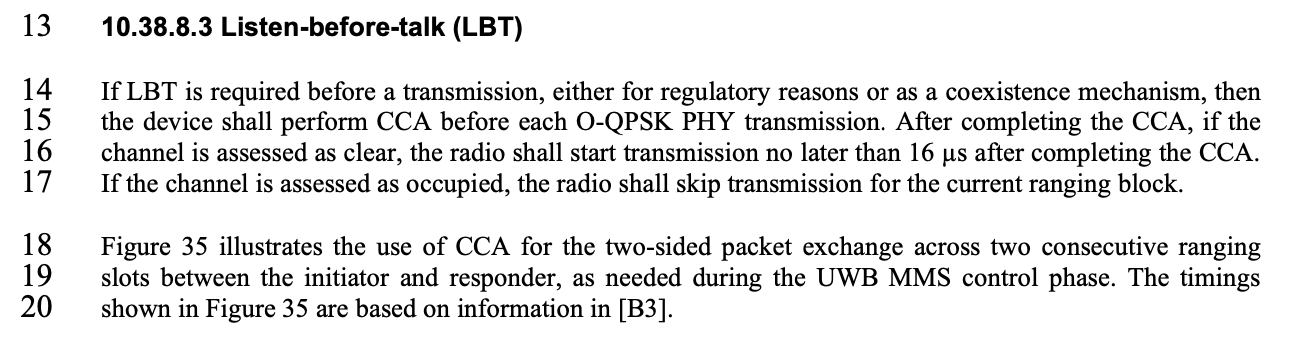 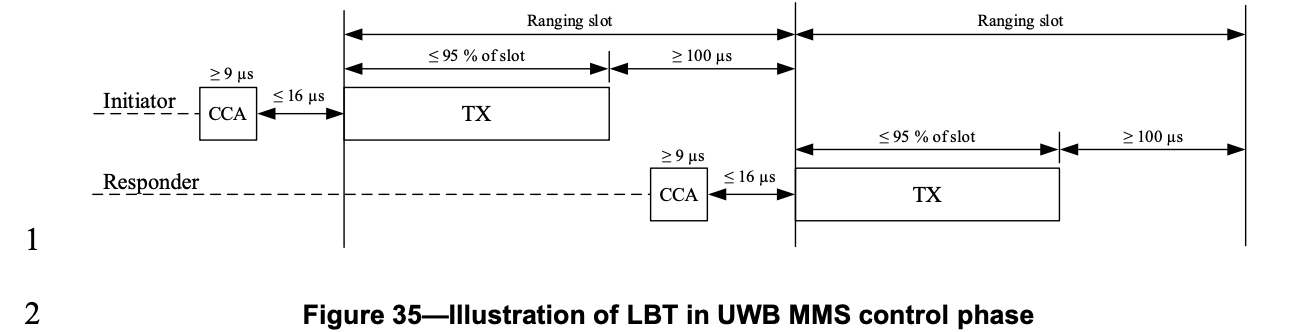 Draft C p.57 shown on this slide
see next slide
Slide 14
Krebs et al. (Apple)
April 2024
CIDs 277, 278, 286, 289, 290, 291 (see previous two slides)
Proposed resolution: Revise
Disposition detail:
The group assesses that the currently provided draft text inappropriately mandates specific regulatory rules from the EU regulatory domain (of one specific frequency band) to all frequency bands globally
Following the existing 802.15.4-2020 standard, the group agrees to remove all regulatory domain specific values from the draft text and to keep the existing language “according to regulatory constraints” instead, following e.g. P802-15-04me-D01, p.619)
The group instructs the technical editor to remove text p.57 l.15 and following starting at “After completing the CCA” to p.60 l.2 (including Figure 35) and to remove [B3] from the bibliography (p.192)
Slide 15
Krebs et al. (Apple)
April 2024
Proposed resolution: Revise
Disposition detail
The group has revised the text before in correspondence to CIDs 21, 22, 25, 28, 164, and 166 in DCN 15-23-0575-02-4ab and assesses no further action is needed
Slide 16
Krebs et al. (Apple)
April 2024
Proposed resolution: Accept
Slide 17
Krebs et al. (Apple)
April 2024
Proposed resolution: Reject
Disposition detail
The group assesses that isolated sub-band access to UNII-1 is unfavorable due to physical and regulatory constraints for 802.15.4ab narrowband radio
The group assesses that prohibitive access restrictions in 5925-5945 MHz may apply subject to regulatory domain, e.g. due to concurrent GSM-R operation (European Rail Traffic Management System)
Slide 18
Krebs et al. (Apple)